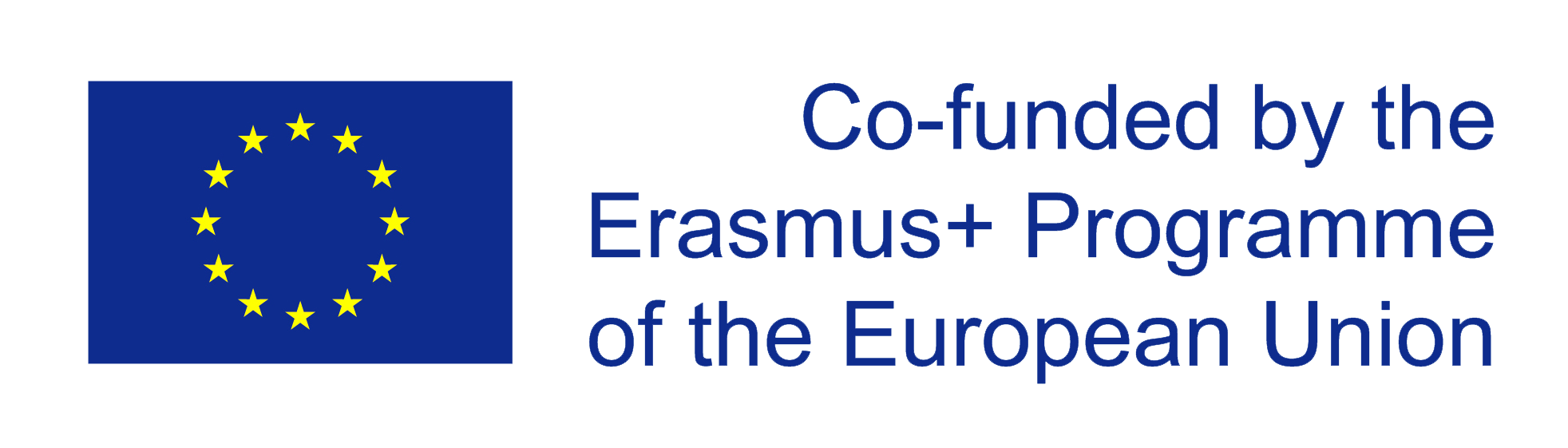 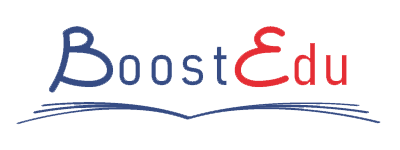 Rektorát VUT, Brno
5.10.2023
Systémový audit
Erasmus+
Digital Education Methodology„Boosting Sustainable Digital Education for European Universities”č. 2020-1-CZ01-KA226-HE-09440
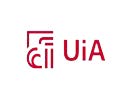 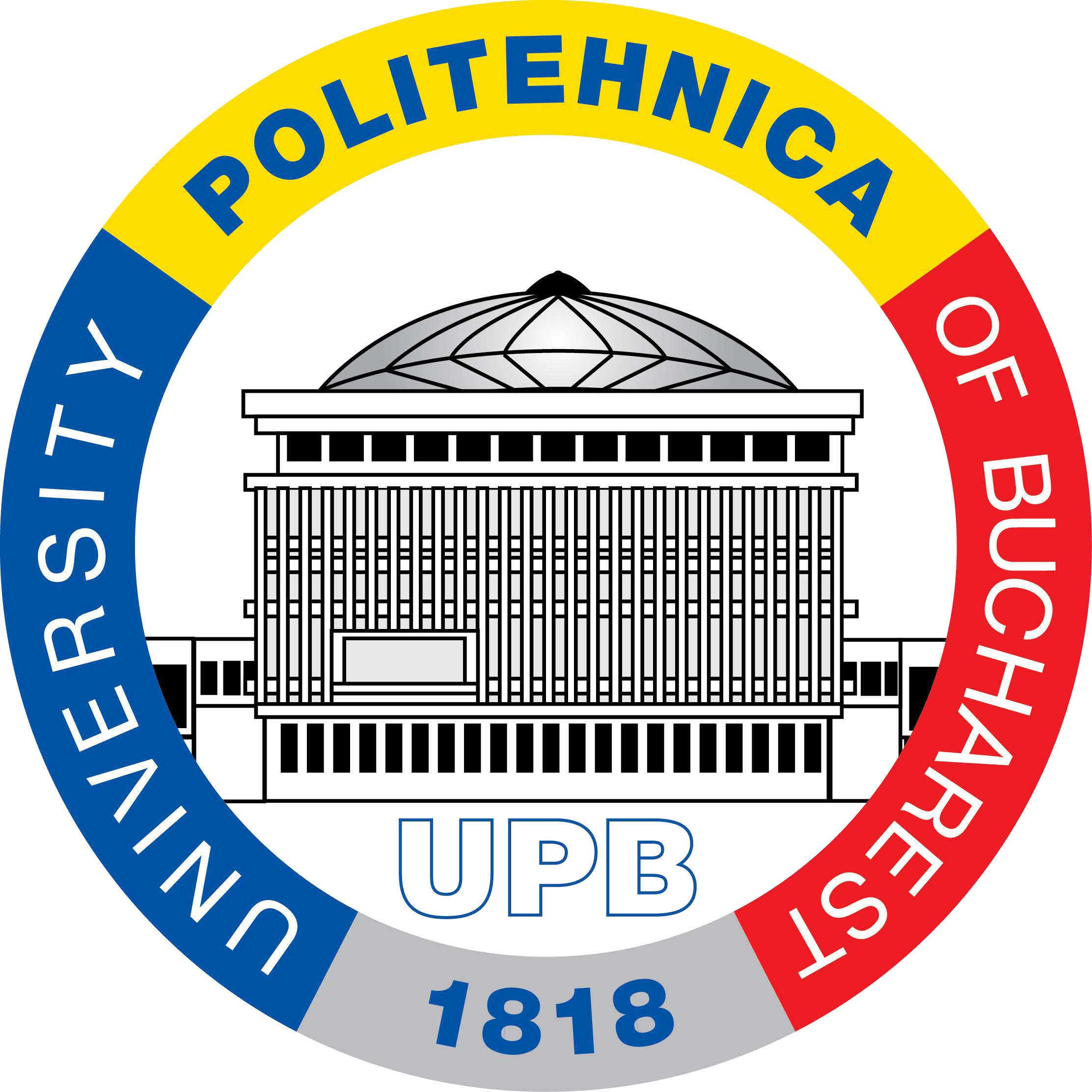 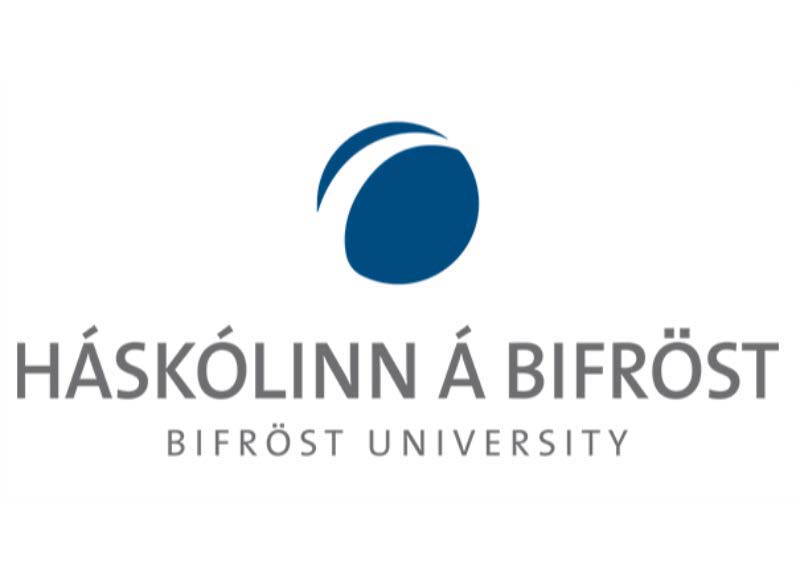 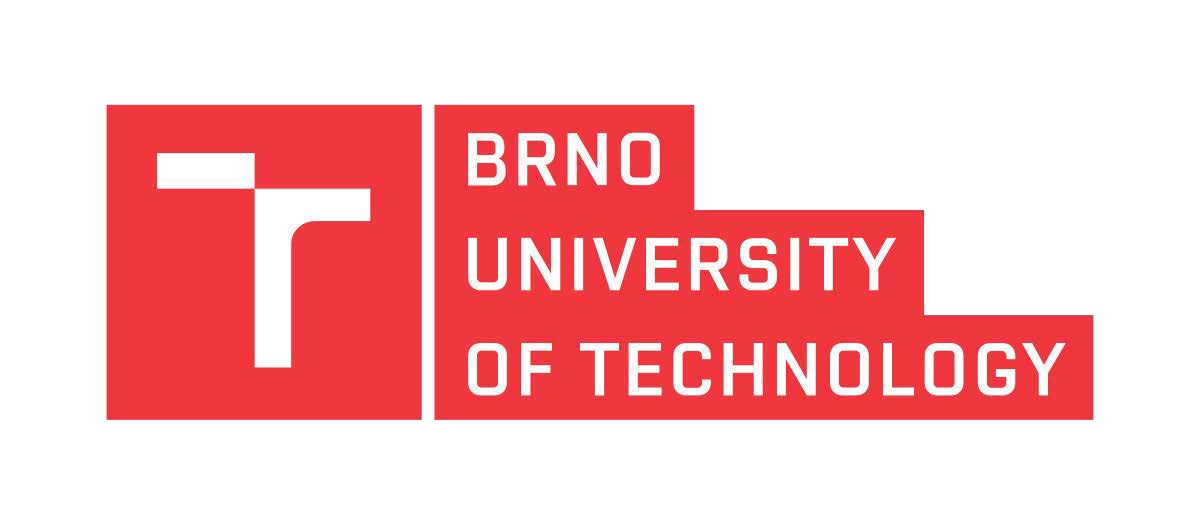 1
„Boosting Sustainable Digital Education for European Universities (BoostEdU)”
Shrnutí
Výzva: Digital Education Readiness (podzim 2020)
 Implementace: březen 2021 – únor 2023
4 partnerské univerzity
8 případových studií o Digital Education Methodology
1 případová studie o využití technologie “blockchain” v digitalizaci uznávání výsledků vzdělávání
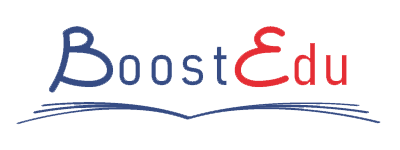 2
Partneři
Brno University of Technology (CZ)

University POLITEHNICA of Bucharest (RO)

Bifröst University (IS)

University of Agder (NO)
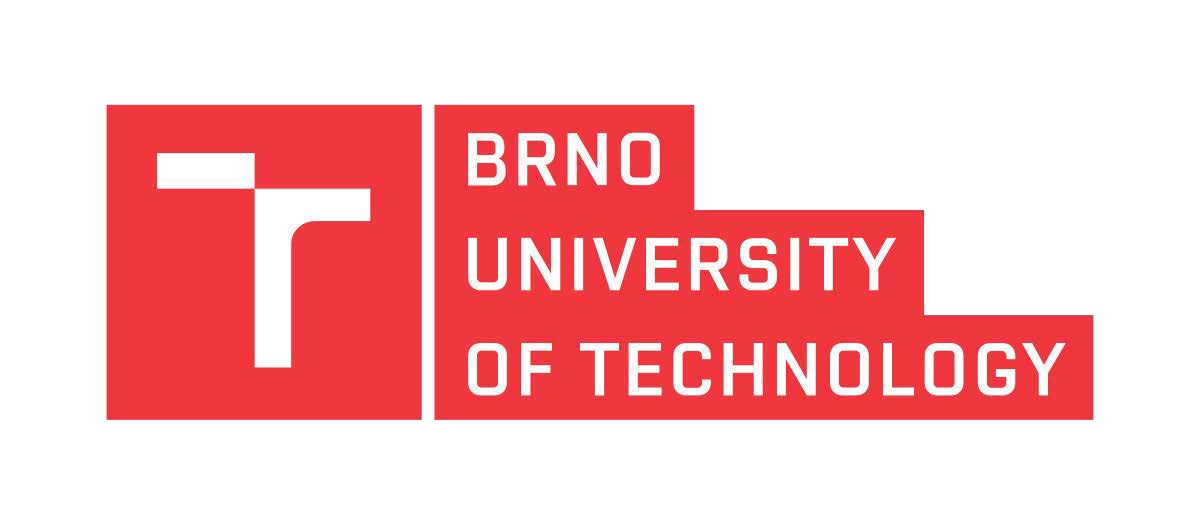 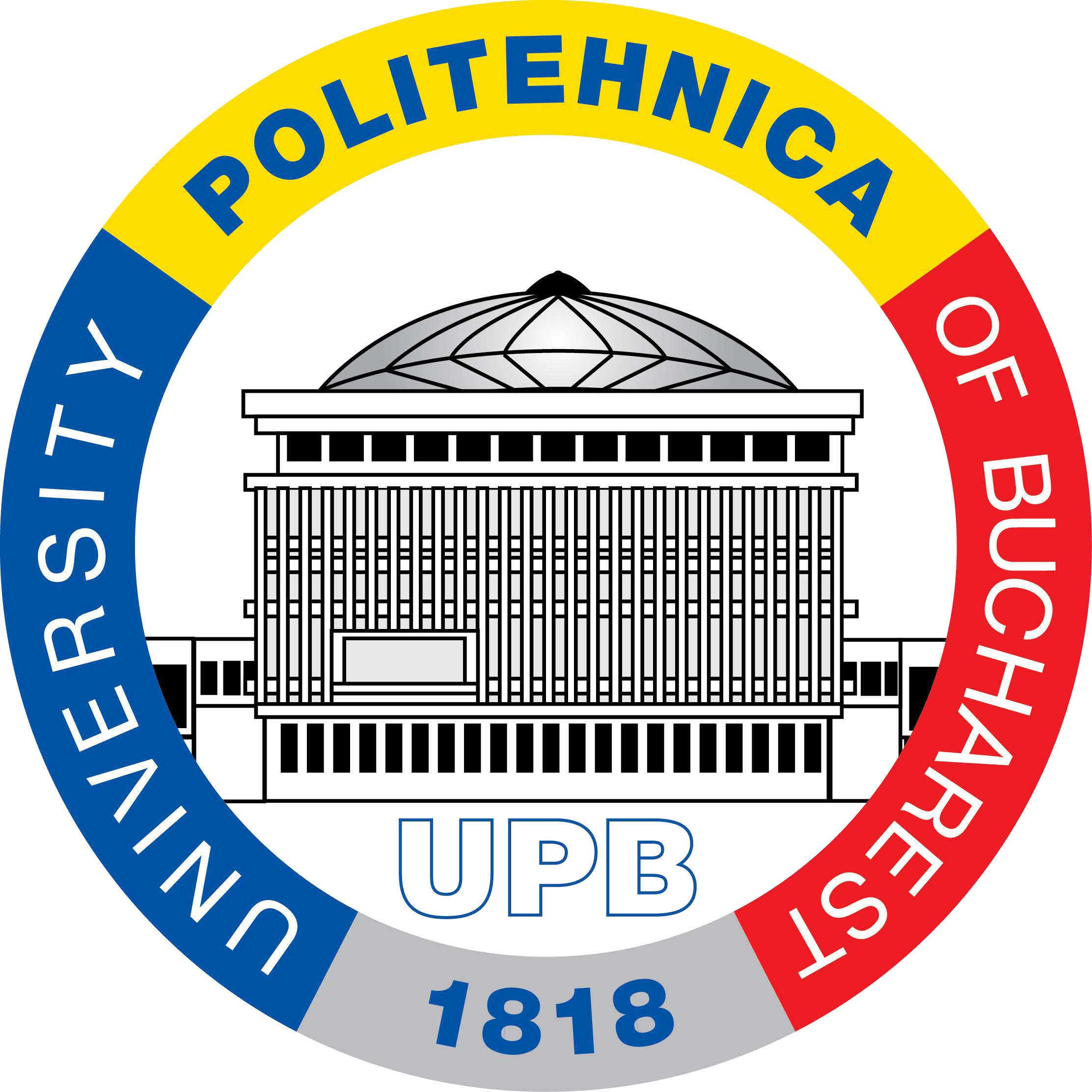 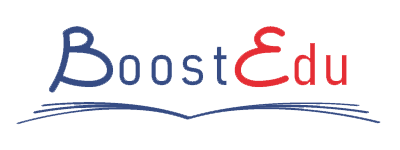 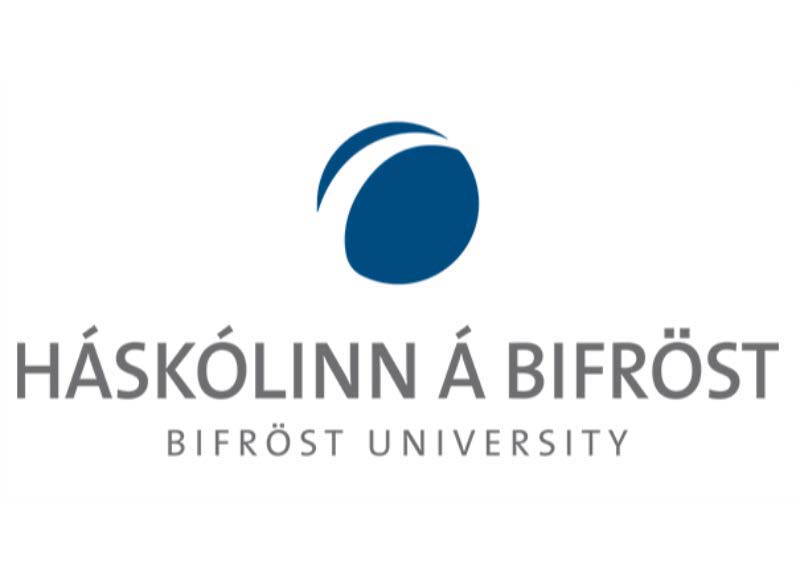 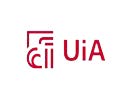 3
Témata
Sustainable Leadership
Mathematics
Quality Management
Modelling & Control in Bioengineering
Applied Mathematics
Statistics, Market Research
Storytelling in Social Science
Eye-tracking & Mathematics
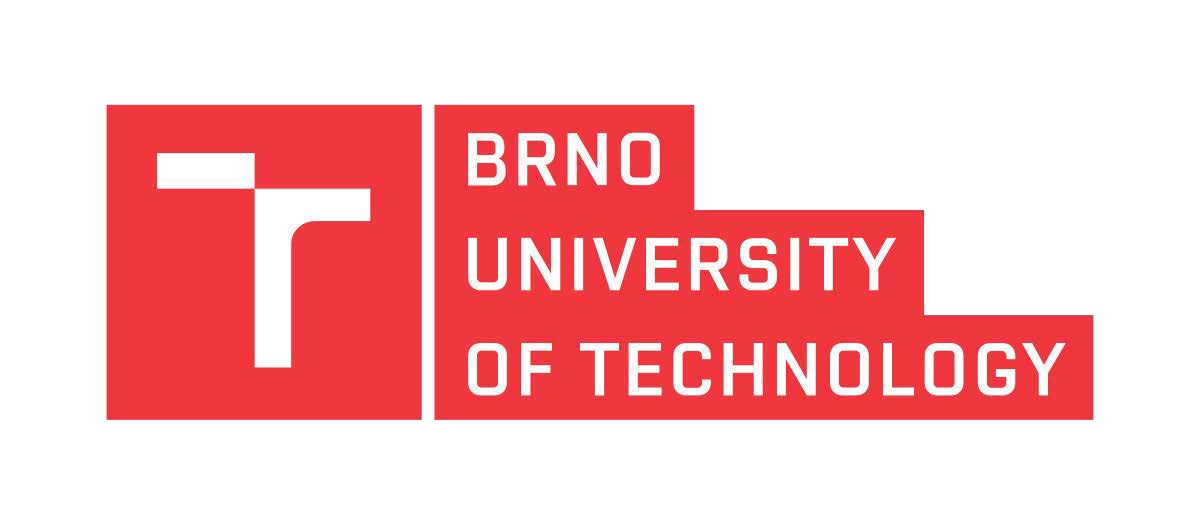 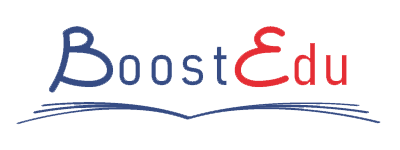 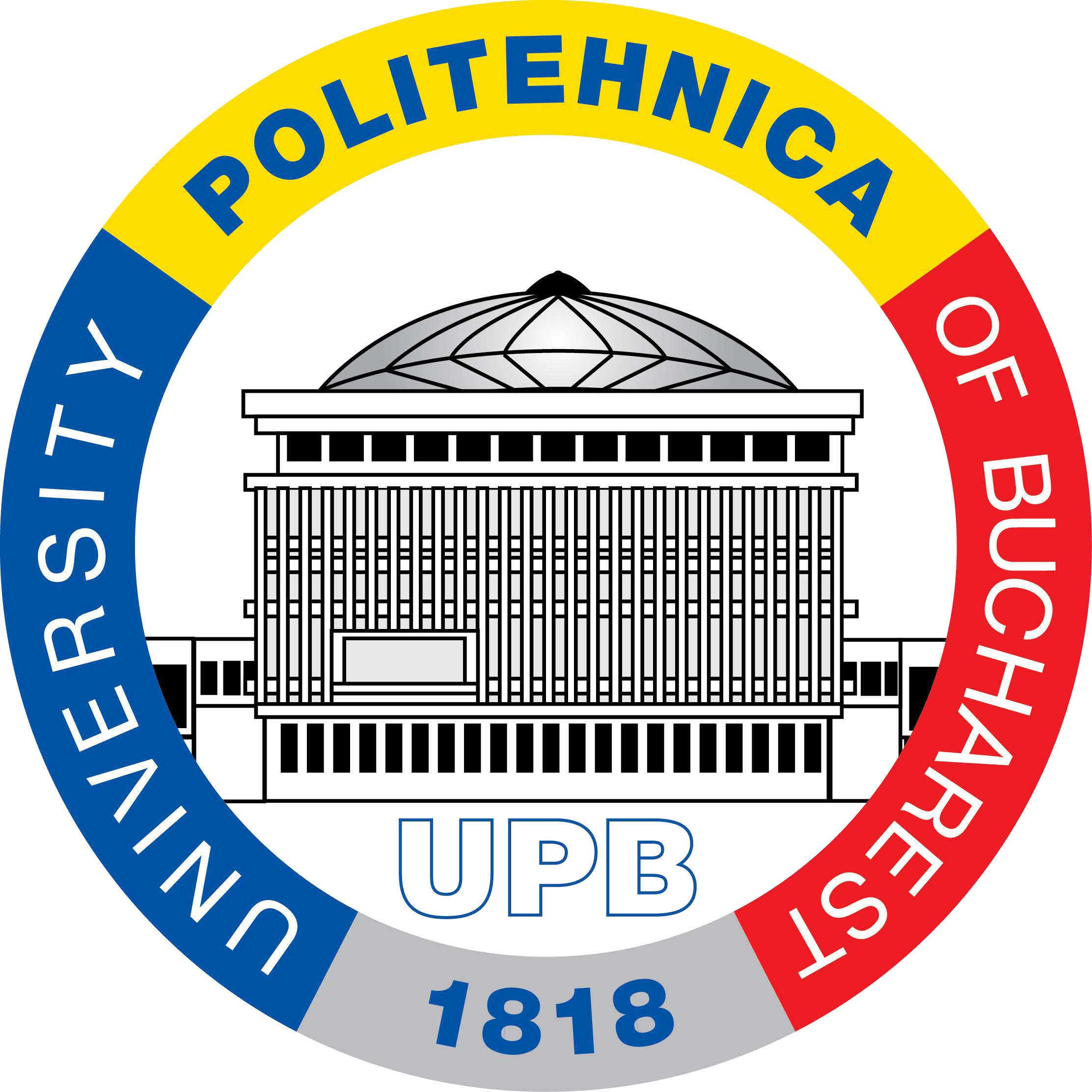 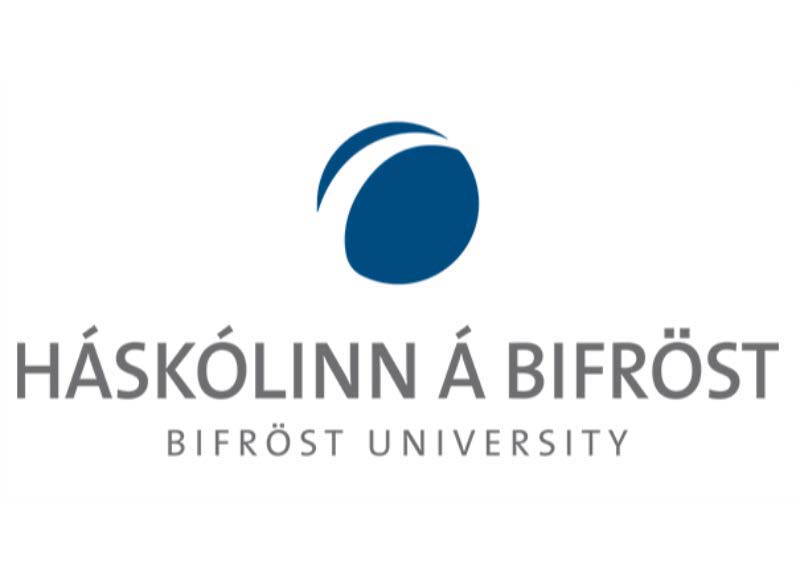 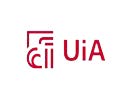 4
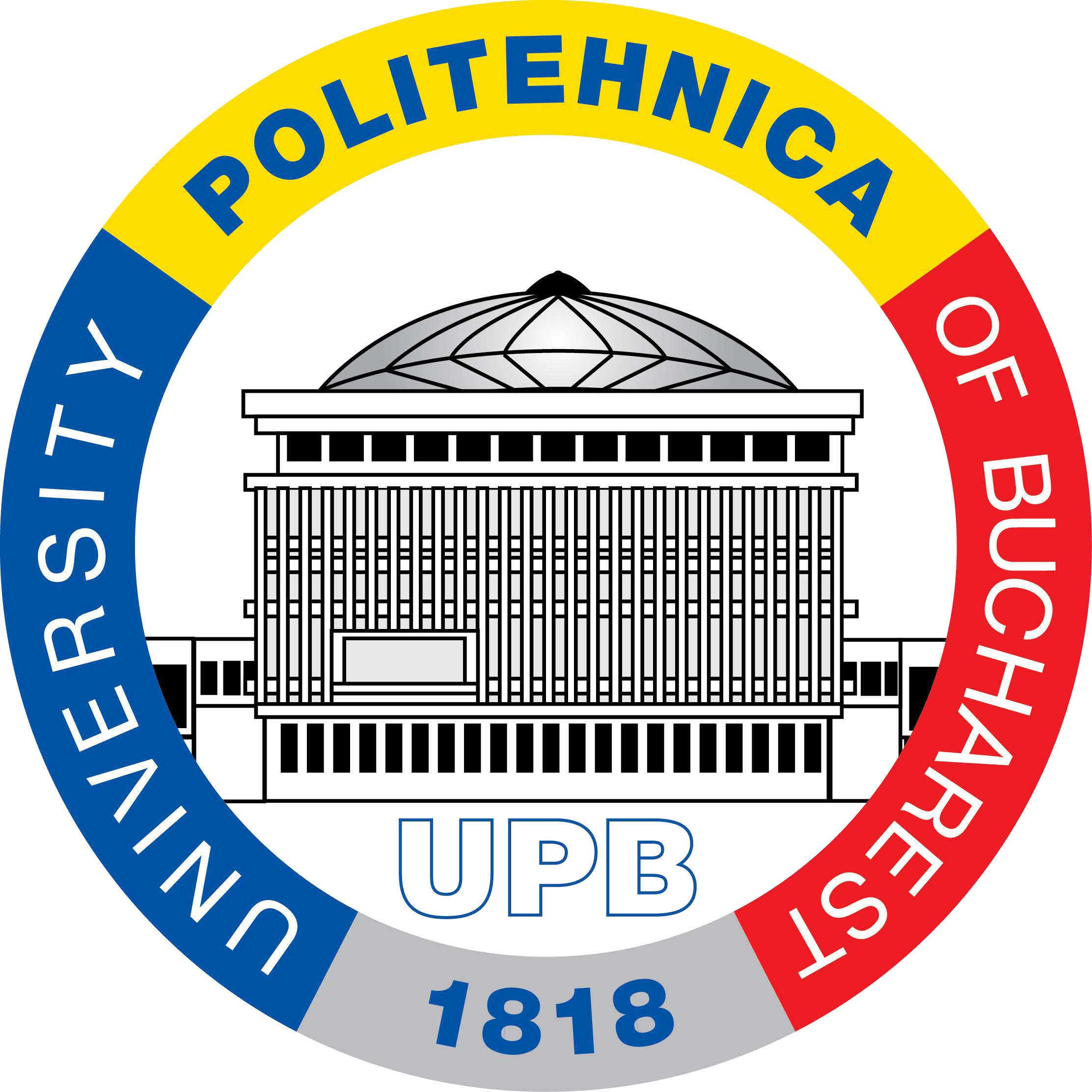 Téma: Modelování & řízení aerobních bioprocesů
Cíl: Implementovat digitální technologie, projektově orientované učení a gamifikaci do vzdělávacího procesu, a tím zajistit udržitelnost a flexibilitu mezi prezenčním, online a smíšeným vzděláváním.
Idea: (Magisterští) studenti bioinformatiky se zapojují a učí prostřednictvím vývoje her.
Popis: Týmová práce. Volba typu hry. Svoboda výběru metod, konzultace (prezentace pokroku, zpětná vazba v reálném čase od vrstevníků a vyučujícího). Aktivní naslouchání.
Výsledky: Jak provádět výzkum. Jak pracovat v týmu. Jak rozdělit úkoly mezi členy týmu. Jak efektivně využívat digitální platformy. (A bavilo je to.)
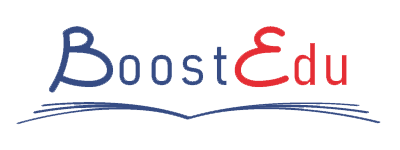 5
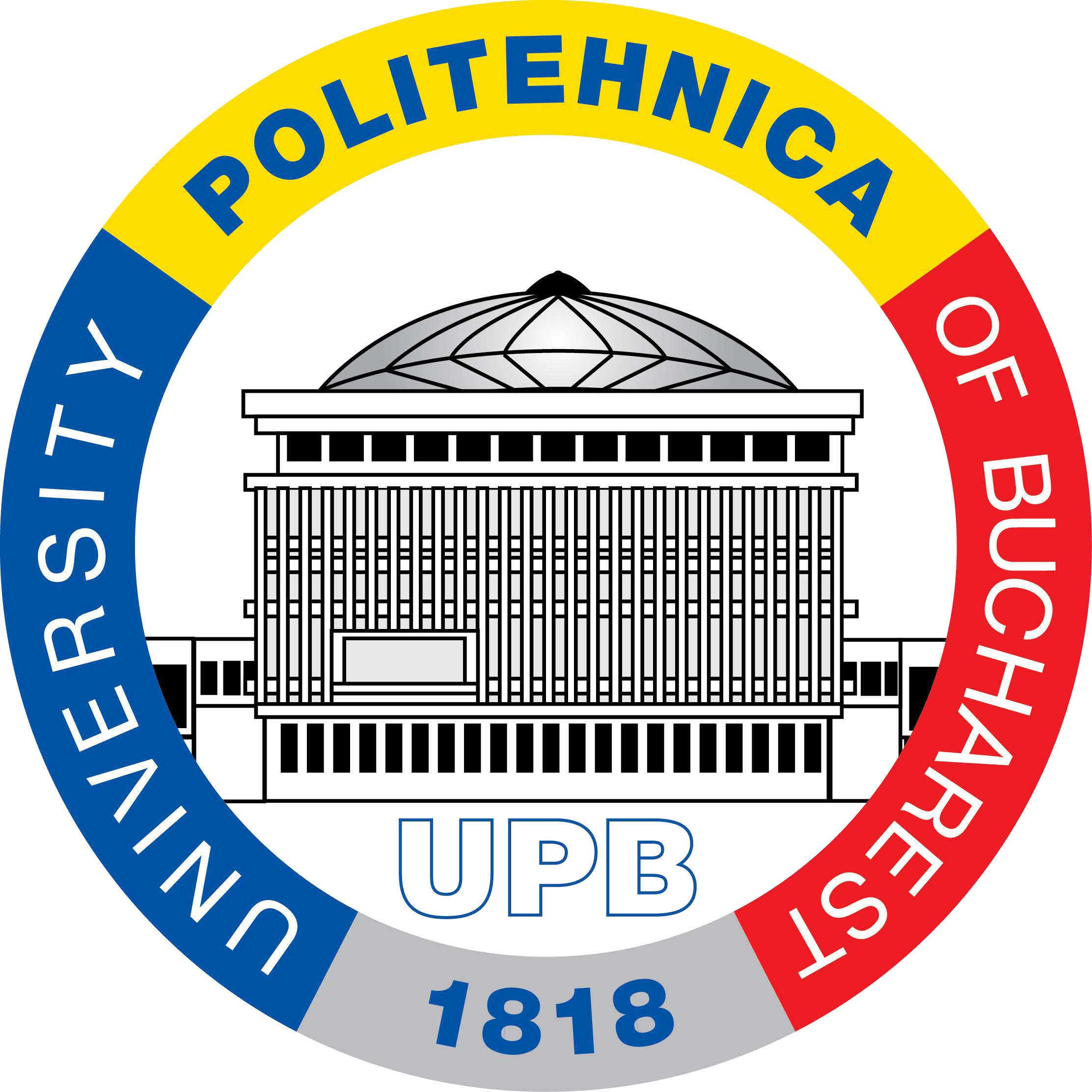 Téma: Řízení kvality
Cíl: Implementovat digitální technologie a projektově orientované učení do vzdělávacího procesu, a tím zajistit udržitelnost a flexibilitu mezi prezenčním, online a smíšeným vzděláváním.
Idea: Studenti se učí prací na projektech.
Popis: Týmová práce. Domácí úkol + projekt, dvě fáze (návrh – zpětná vazba od spolužáků a vyučujícího – redesign). Aktivní naslouchání.
Výsledky: Jak provádět výzkum. Jak identifikovat praxi kvality. Jak pochopit princip benchmarkingu. Jak pracovat v týmu. Jak rozdělit úkoly mezi členy týmu. Jak efektivně využívat digitální platformy. Jak identifikovat neshodu produktu a jak navrhnout opravné aktivity. Jak používat standardy efektivně a účinně.
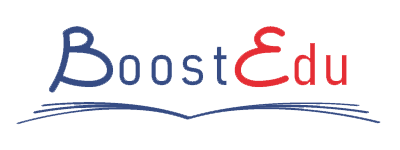 6
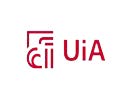 Téma: Společenské vědy - komunikace
Cíl: Vytvořit novou sadu učebních nástrojů založených na interakci se studenty, interaktivních story boardech, nových videích natočených speciálně pro kurz, kvízech a dalších intervencích realizovatelných vlastním tempem navržených speciálně pro tento projekt.
Idea: Od pevně dané posloupnosti k modulům. Od intenzivního vzdělávání k více času na růst a vyspělost.
Popis: Kvalitativní a kvantitativní data z dotazníku. Analýza dokumentů. Individualní a skupinová interview. Explorativní prvky situovaného vzdělávání.
Výsledky: Přepracovaný Bc. kurz „Politická komunikace”, přepracovaný související Mgr. kurz “Politická komunikace a plánování” (FLL LMS). Spolupráce s Media Center UiA. Výsledky dotazníku o online výuce.
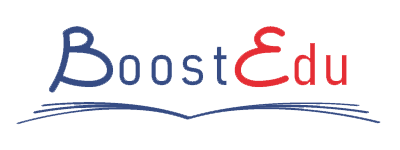 7
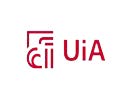 Téma: Zlepšení procesu učení se ze vzdělávacích videí s pomocí  technologie sledování pohybu očí
Cíl: Zjistit více o tom, jak studenti vnímají různé formáty videa a jejich dopad na chápání v procesu učení (pokud nějaký je).
Idea: Otestovat více videoformátů, od jednoduchých videí natočených na telefon přes videa vytvořená ve specializovaných video editorech jako Camtasia, Kaltura, nebo Vmaker po videa natočená v profesionálním studiu University of Agder.
Popis: Studiová videa. Videonahrávky přes Zoom. Multimediální stimuly. Sledování pohybu očí na obrazovce. Dotazník zpětné vazby. Kvantitativní a kvalitativní data.
Zkušenosti: Studenti ocenili přítomnost lektora. Dávali přednost dynamickému asistovanému učení. Ocenili příklady v kontrastu k obtížím s teorií. Uvítali by více aplikací a příkladů. Psát úplně všechno je nudné.
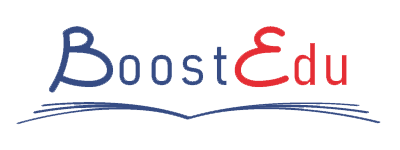 8
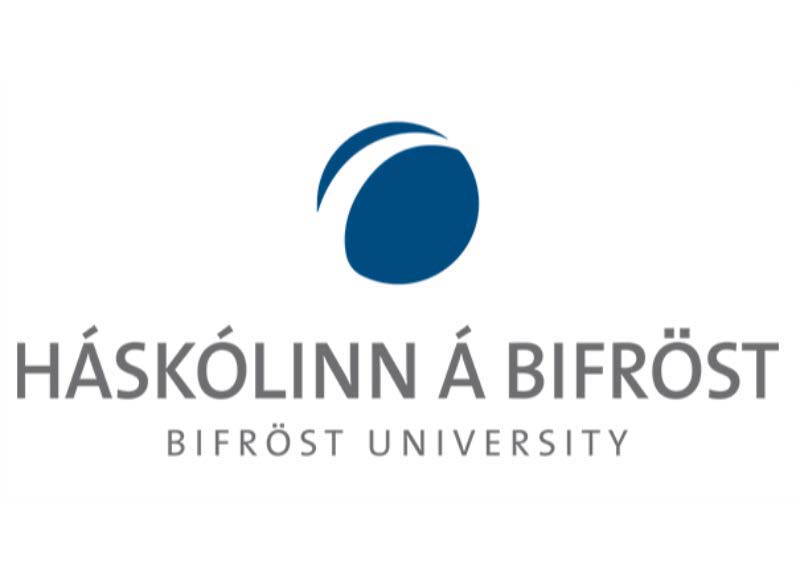 Téma: Úvod do statistiky, průzkum trhu
Cíl: Zvýšit dovednosti učitelů v používání digitálních nástrojů jak pro prezenční, tak pro smíšené a distanční vzdělávání. Dále, trénovat transverzální dovednosti studentů s využitím palety digitálních nástrojů a metod.
Idea: “Inquiry-based learning”, “project-based learning”, “learning by doing”.
Popis: Projektově orientované aktivity. Individualní/skupinové projekty. “Status meetings.” Svoboda zvolit si téma, data, statistiku, a formu komunikace.
Zkušenosti: Aktivita a zapojení studentů se zvýšily. Stejně tak rozmanitost témat. Setkání a pravidelná komunikace jsou důležité.
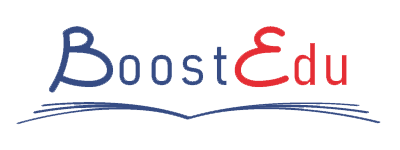 9
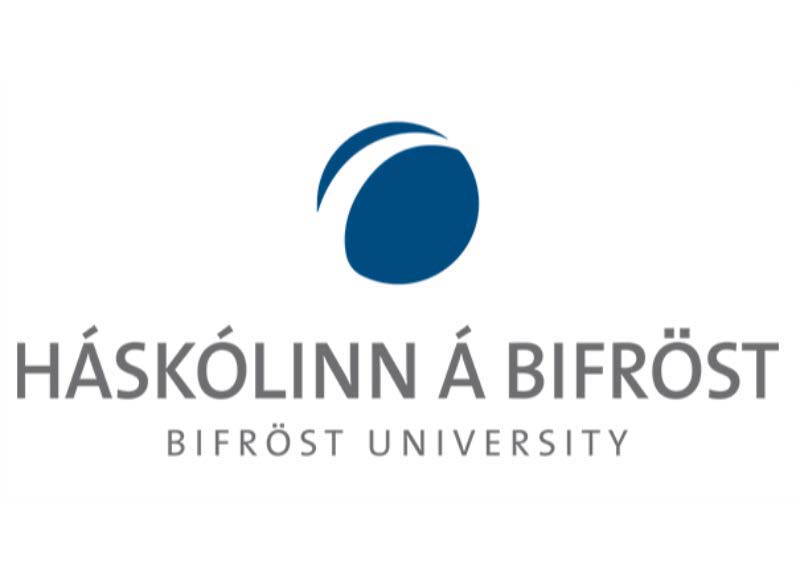 Téma: Aplikovaná matematika pro byznys
Cíl: Pokročit dál v distančním vzdělávání přírodních věd, technických disciplín a matematiky prostřednictvím zvýšení flexibility a udržitelnosti.
Idea: Studenti jako spolutvůrci. Matematika bez učitele, je to uskutečnitelné?
Popis: Pochopení prostřednictvím vysvětlení (spolužákům) při práci ve dvojicích. Prozkoumávání vlastního materiálu, webů, aplikací a dalších informací jim pomáhá nebo je návodem v při řešení reálných problémů.
Zkušenosti: Studenti museli najít nové přístupy a řešení. Byli překvapeni úkolem s otevřeným koncem. Vedení vyučujícím jim pomohlo cítit se jistěji.
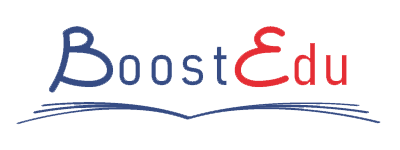 10
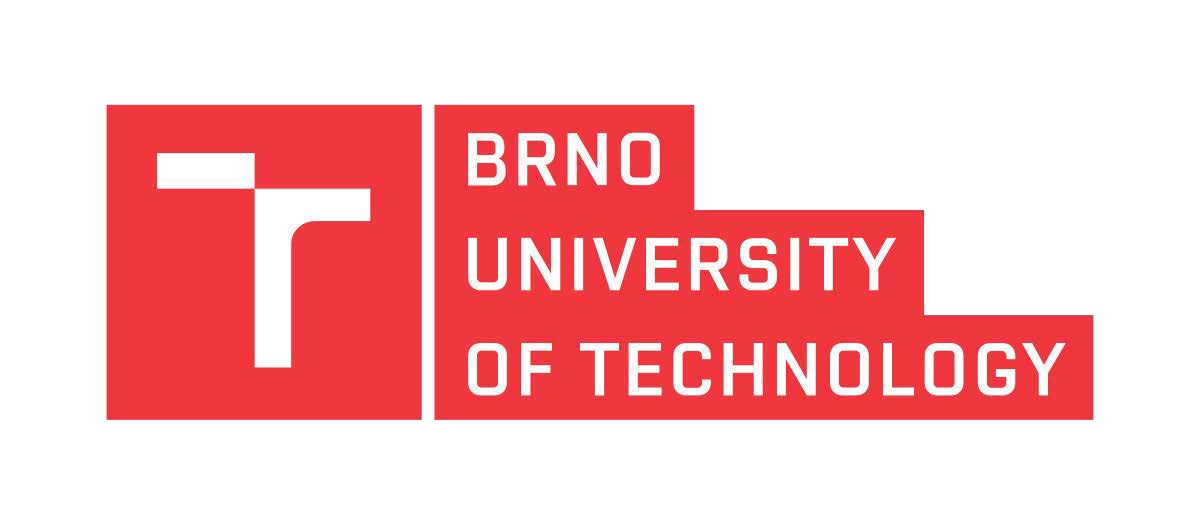 Téma: Udržitelný leadership
Cíl: Navrhnout hybridní kurz kombinující prezenční a online aktivity.
Idea: Kombinace prezenčních a virtuálních přednášek se skupinovými semináři, online aktivitami a manažerského simulátoru.
Popis: Týmová práce. Vrstevnické učení. “Project-based learning”. Simulační hra. Spolupráce s lídry regionálních společností a firem.
Zkušenosti: Studenti ocenili diskuze a zpětnou vazbu od vyučujících a expertů z místních firem. Týmová práce a potřeba vypořádat se s problémy podobnými reálným praktickým situacím jim pomohly rozvíjet vůdcovské dovednosti.
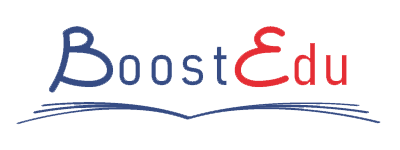 11
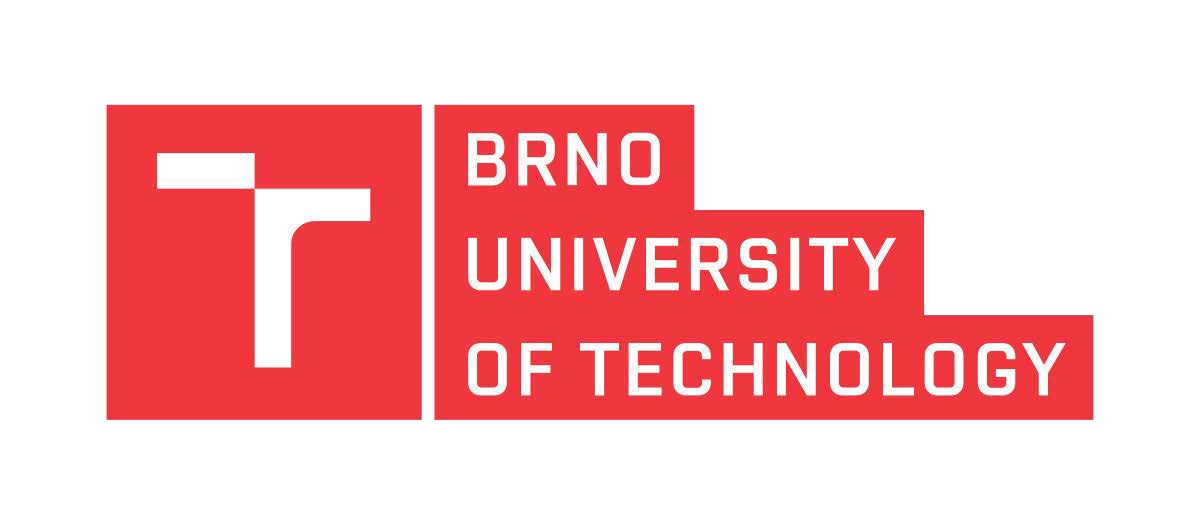 Téma: Matematika pro (elektro)inženýry
Cíl: Navrhnout vzdělávací aktivity, které lze realizovat za různých okolností a v různé formě (prezenčně, online, hybridně).
Idea: “Learning by doing.” Naučit se i něco víc než jenom matematiku.
Popis: Kvízy a “workshopy” v LMS Moodle. Jiné zdroje povoleny a doporučeny. Náhrávaní videa a poskytování zpětné vazby. Prezenční výuka.
Zkušenosti: Design je vhodný pro různé okolnosti (lockdown) a dává studentům větší svobodu (nemoc). Médium by mělo být jednotné (video). Kratší časově omezené kvízy fungovaly lépe. 56% studentů kurz absolvovalo (2021, 2022). 87% studentů, kteří dokončili kurz v roce 2021, pokračovalo ve studiu i v roce 2022.
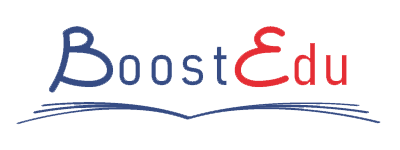 12
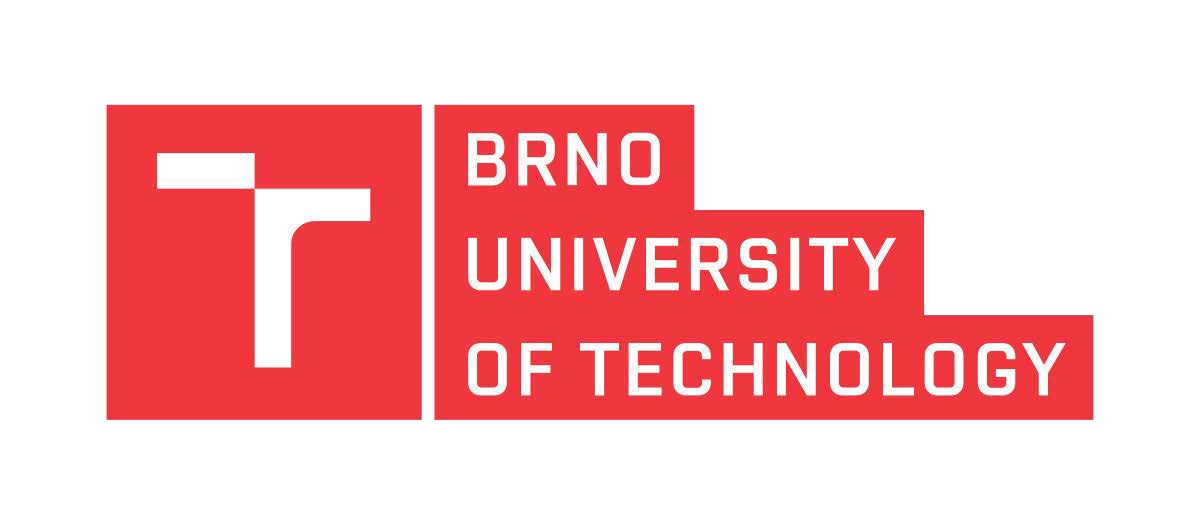 Téma: Matematika pro (elektro)inženýry
Výzva: Umělá inteligence
Na body za kvízy už nelze při hodnocení spoléhat
=> Návrat psaných testů
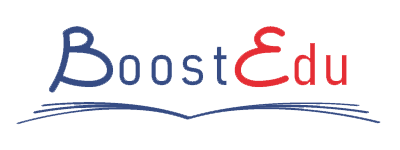 13
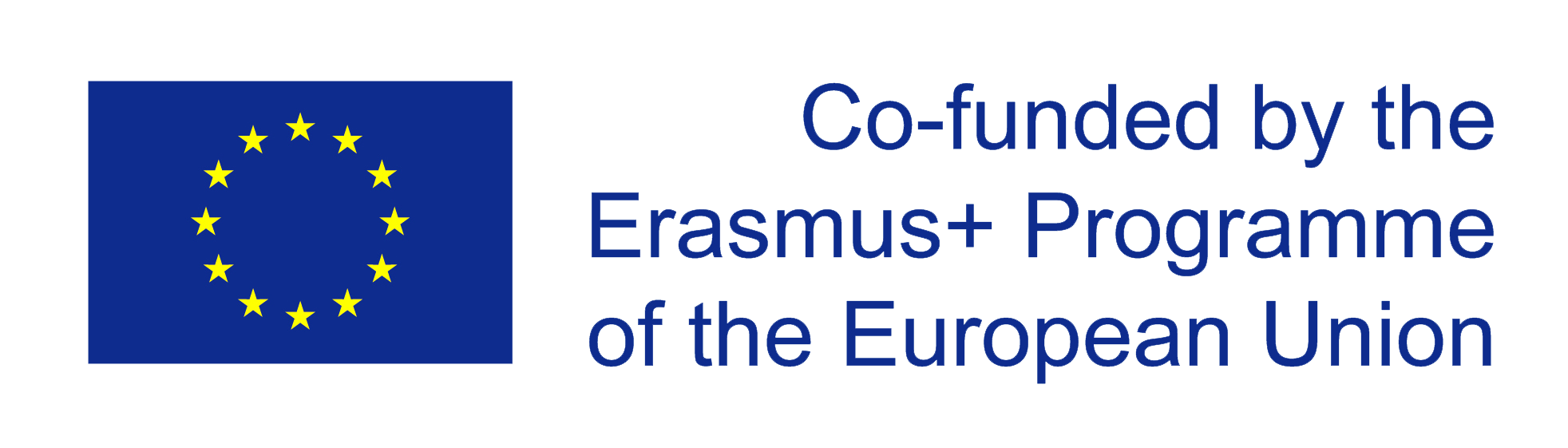 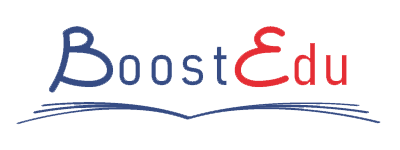 Děkuji vám za pozornost !
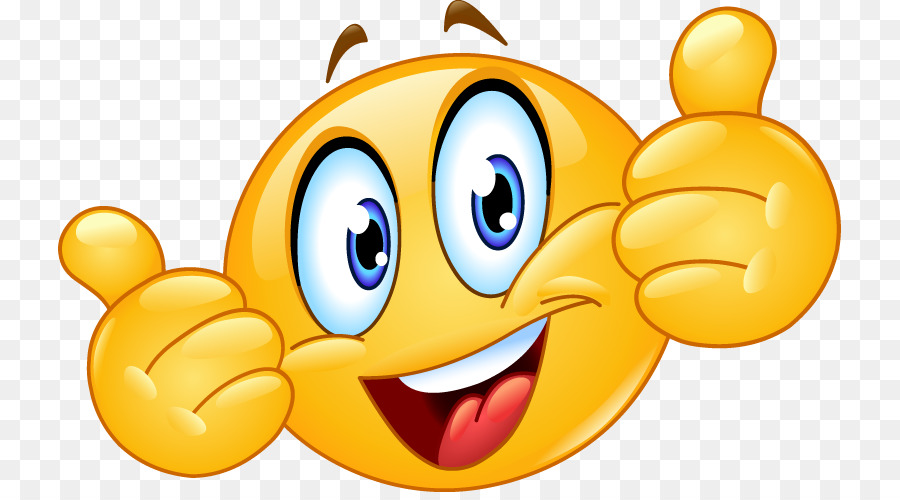 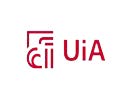 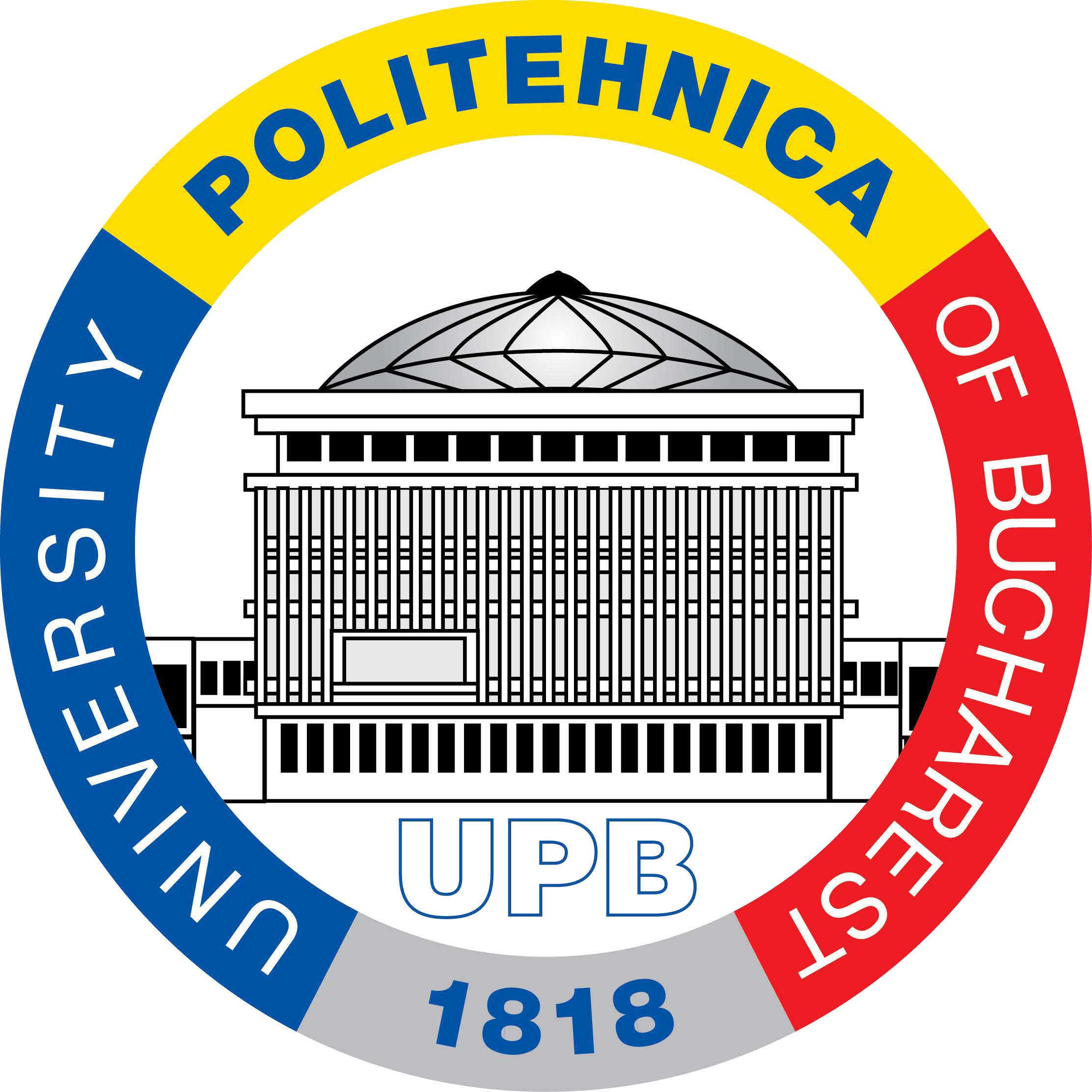 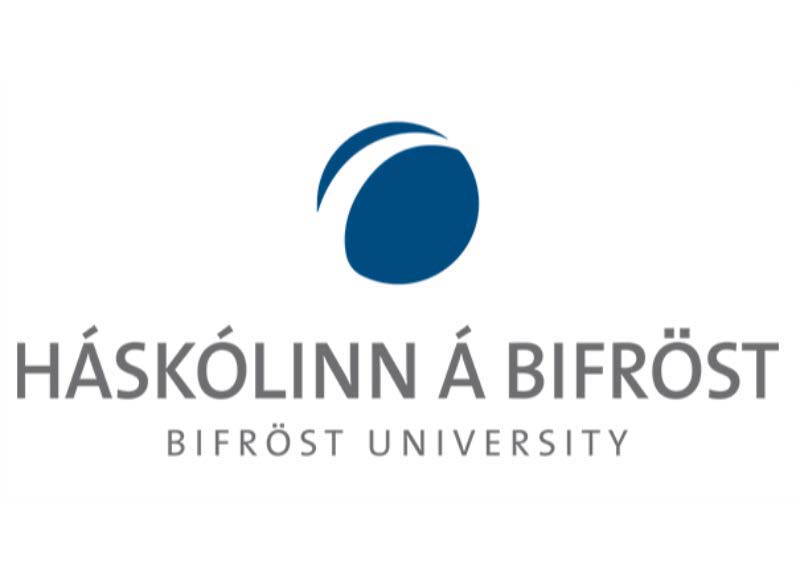 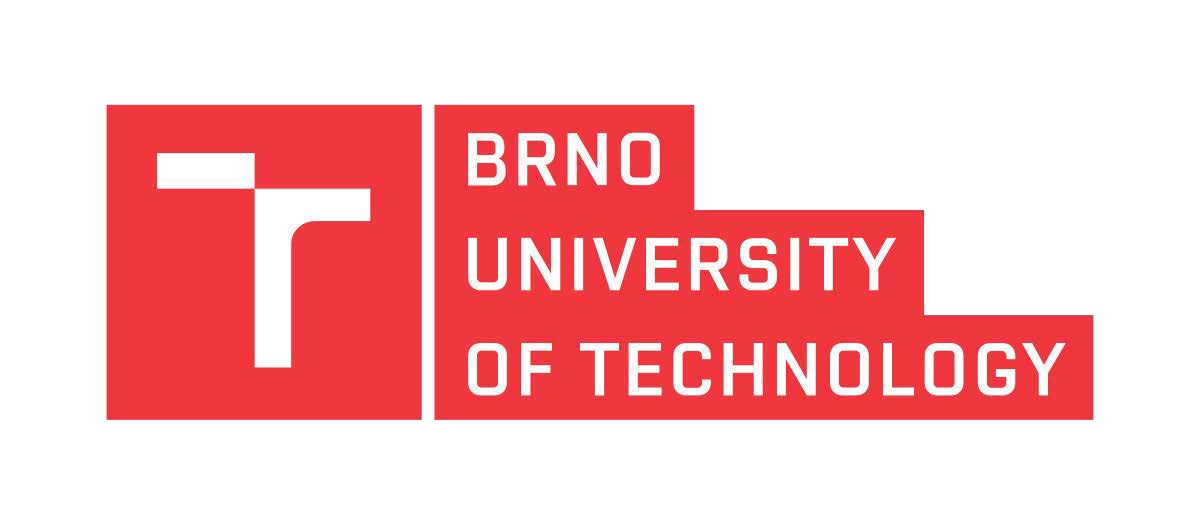 14